Stufe 1 (GRÜN): Inzidenz > 35
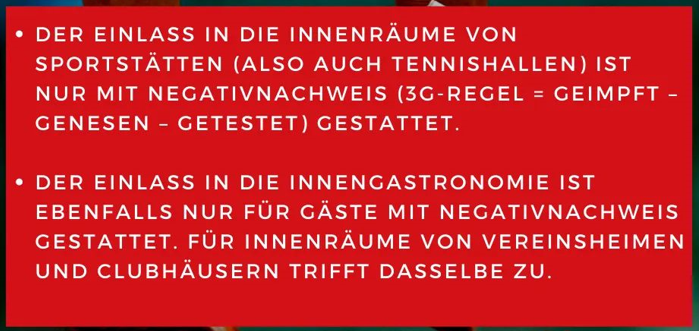 Stufe 2 (GELB): Inzidenz > 50
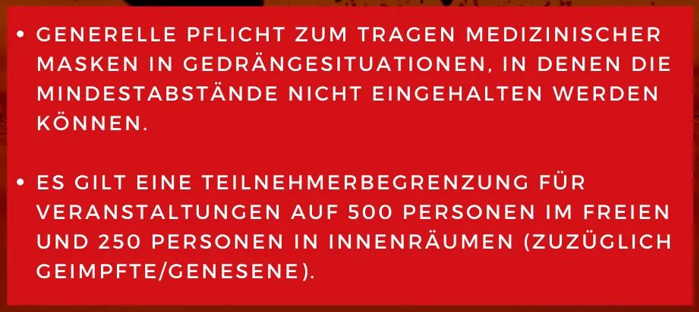 Stufe 3 (ROT): Inzidenz > 100
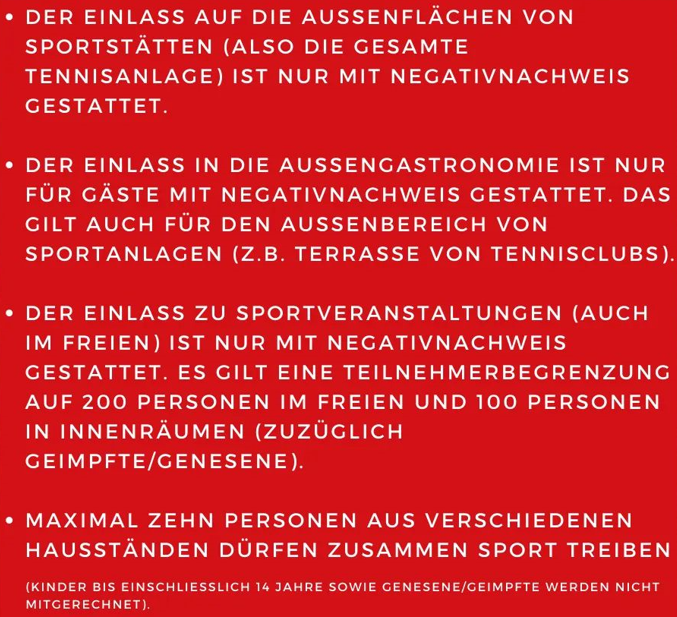